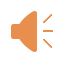 教材：人教版高一英语必修一
单元：U2 English around the world
课文：The road to modern English
作者：刘倩群
单位：华南师范大学外文学院
Shall I compare thee
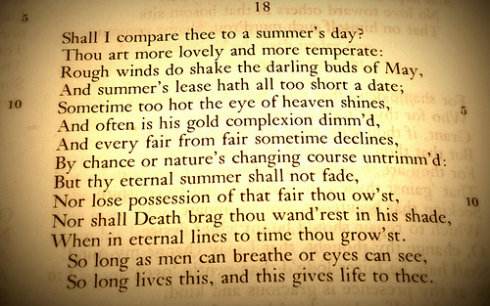 To a summer's day
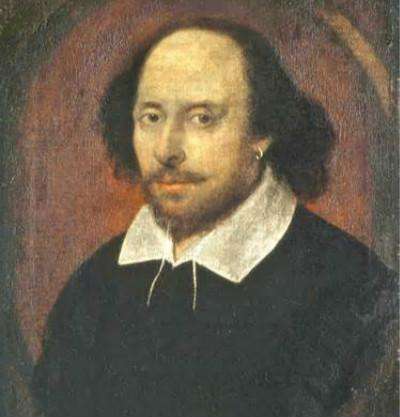 Thou art more lovely
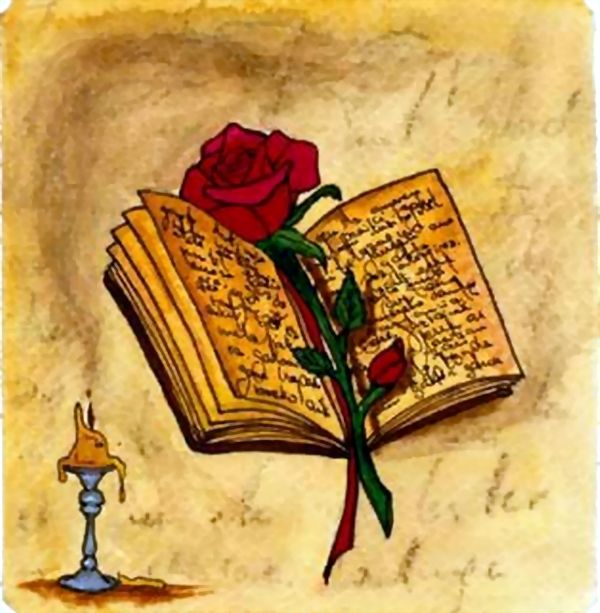 And more temperate
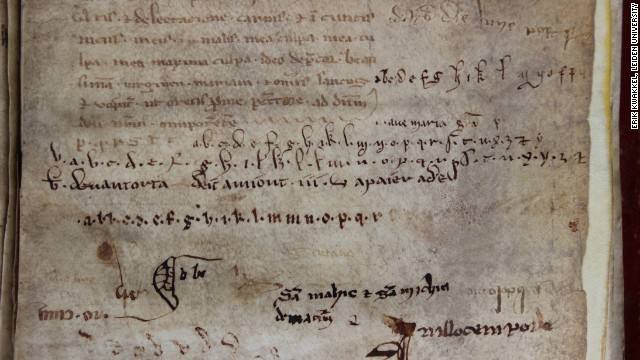 Rough winds do shake
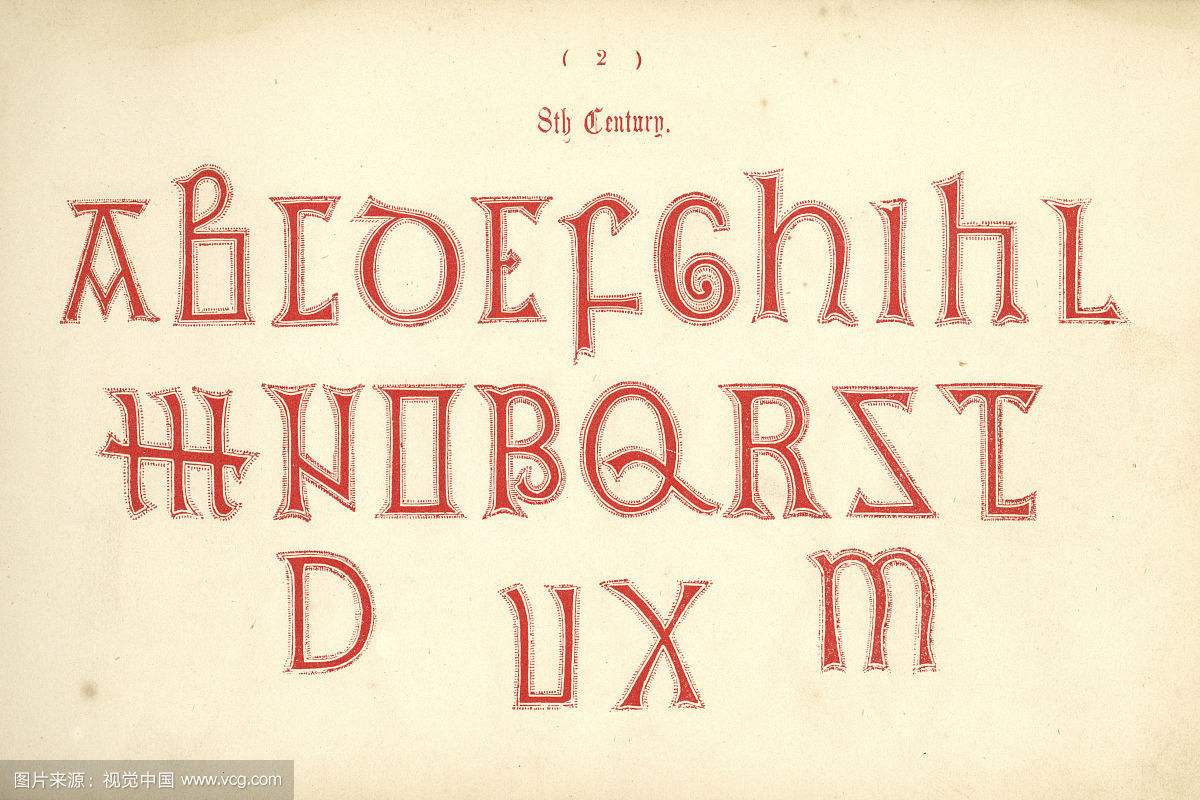 The darling buds of May
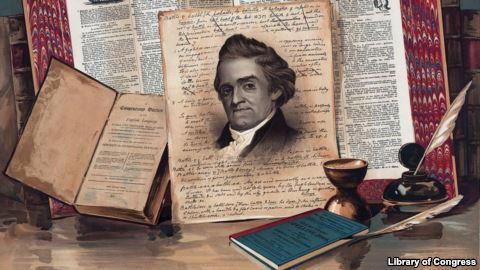 And summer's lease
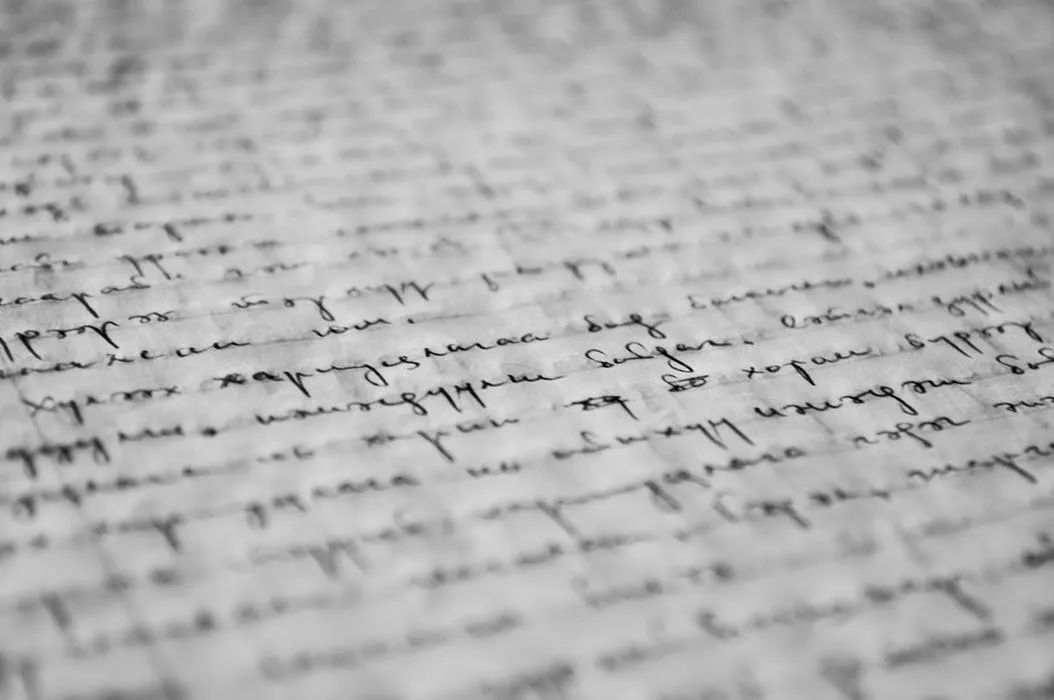 Hath all too short a day
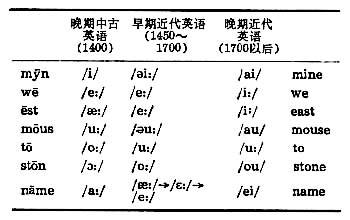 Sometime too hot
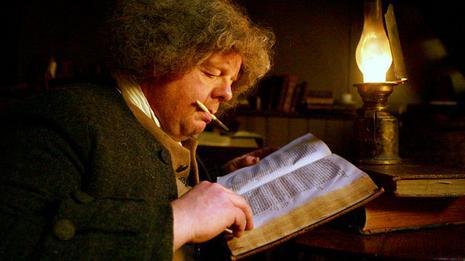 The eye of heaven shines
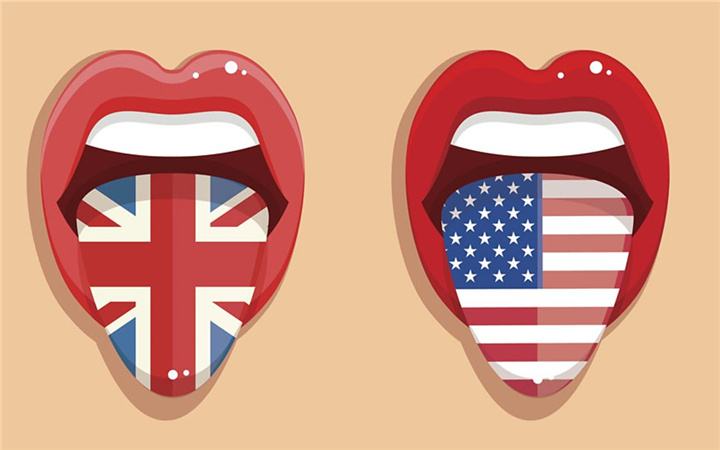 And often is his gold
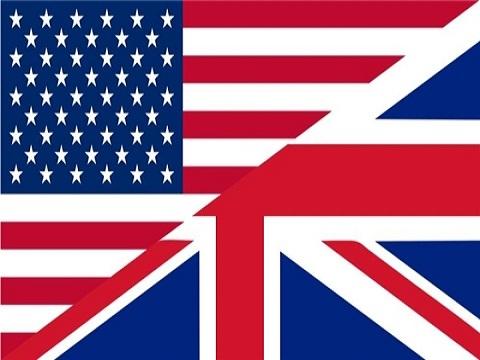 Complexion dimm'd
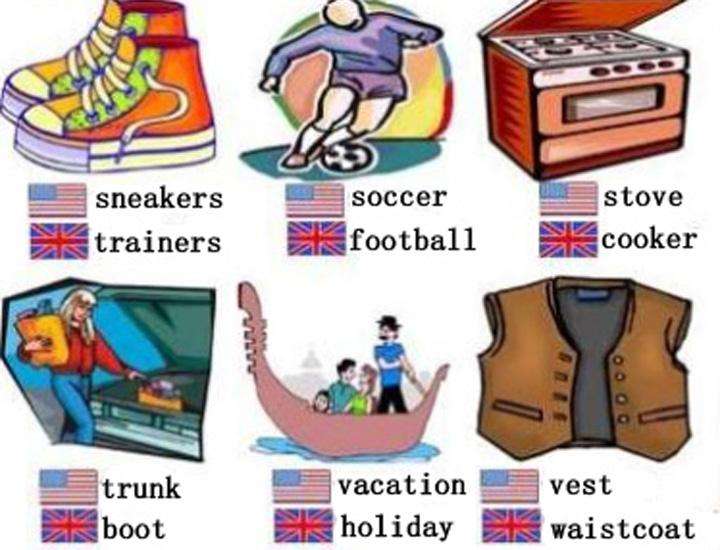 And every fair from fair
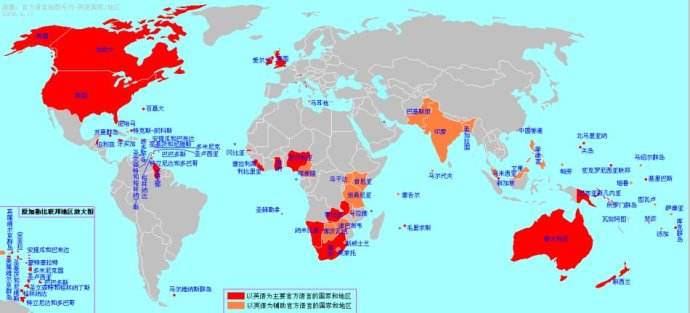 Sometime declines
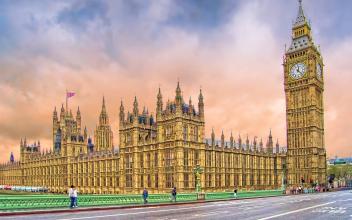 By chance or nature's
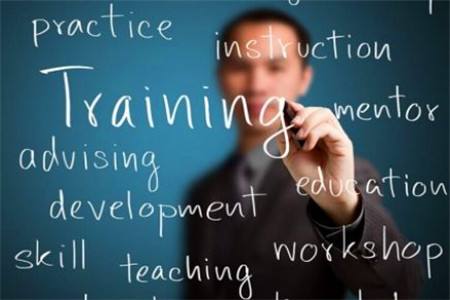 Changing course untrimm'd
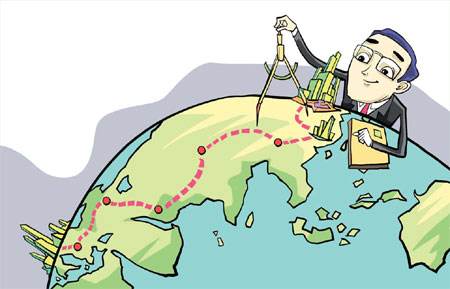 But thy eternal summer
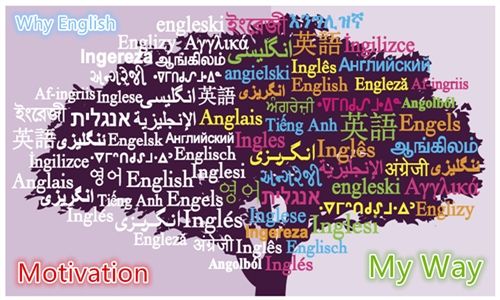 Shall not fade
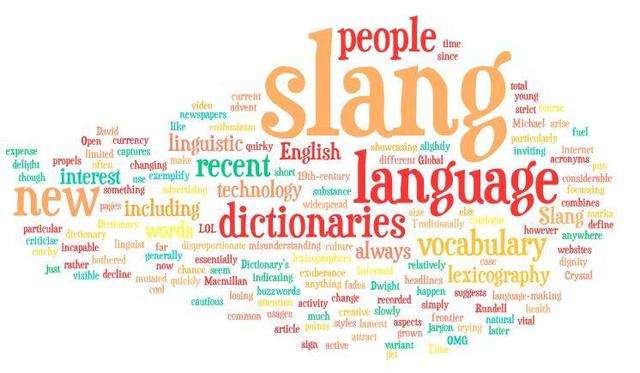 Nor lose possession of
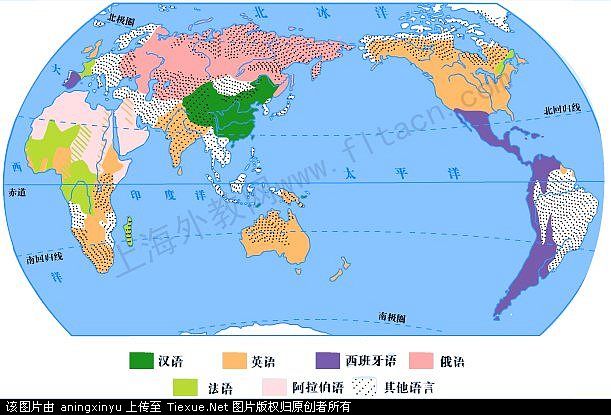 That fair thou owest
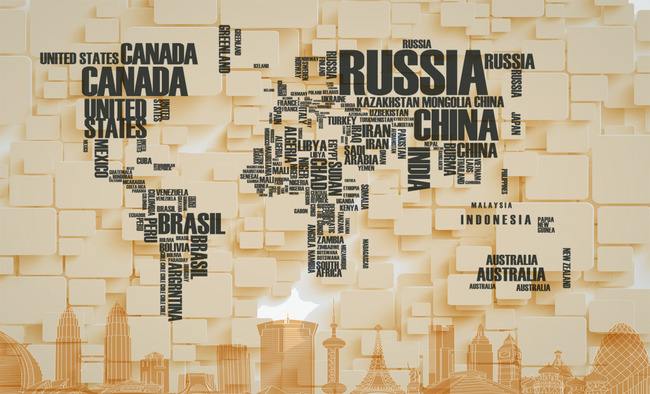 Nor shall death brag
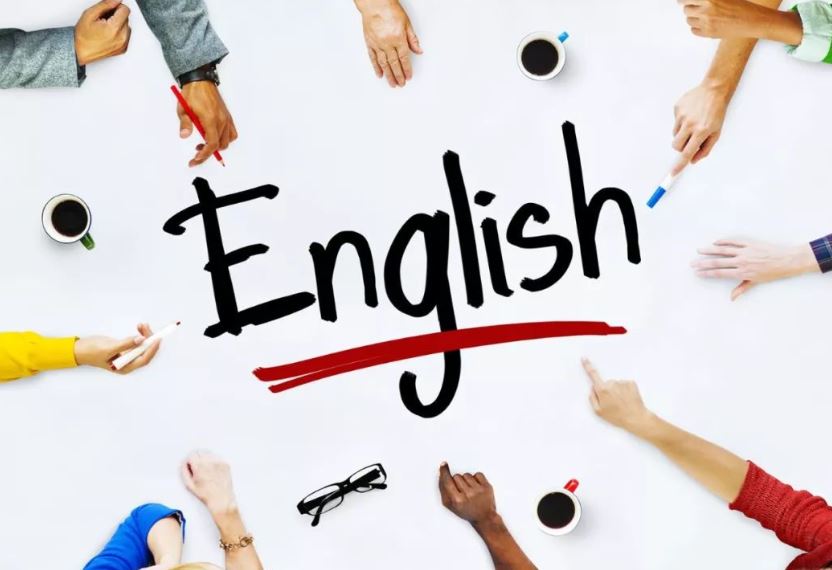 Thou wander'st in his shade
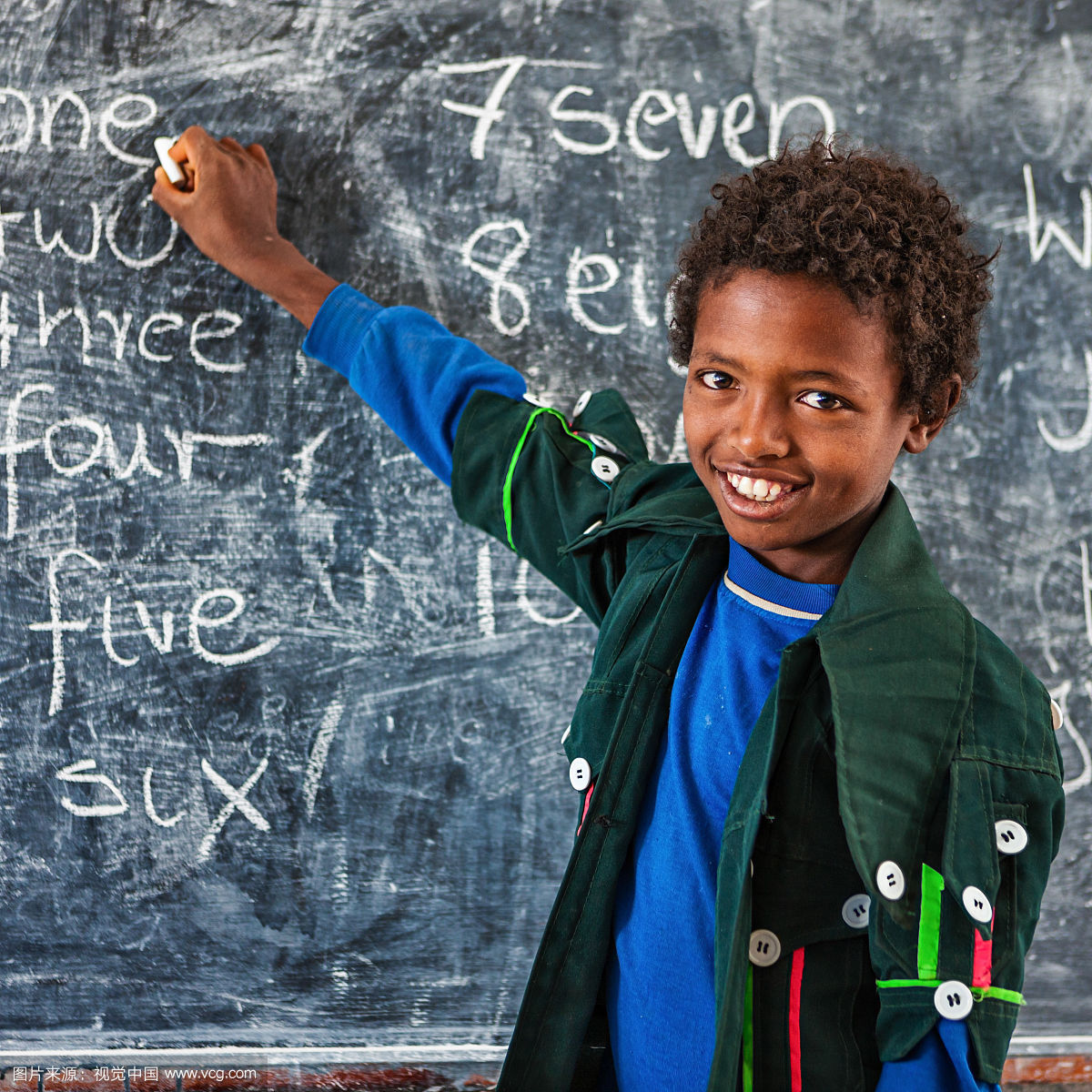 When in eternal lines
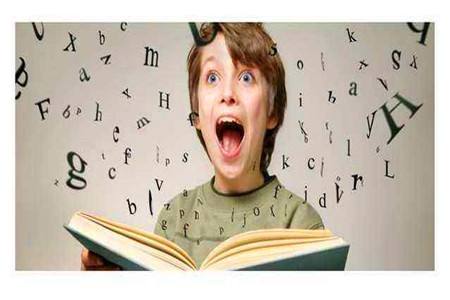 To time thou growest
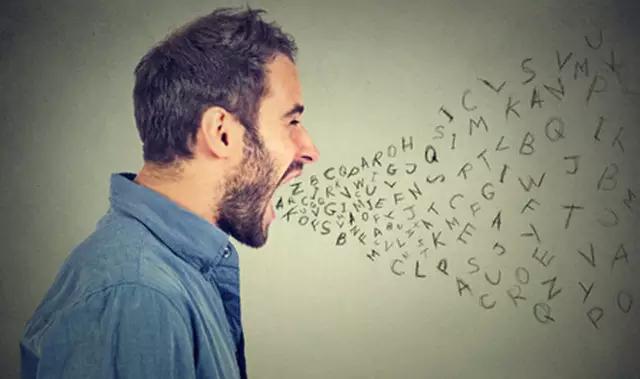 So long as men can breathe
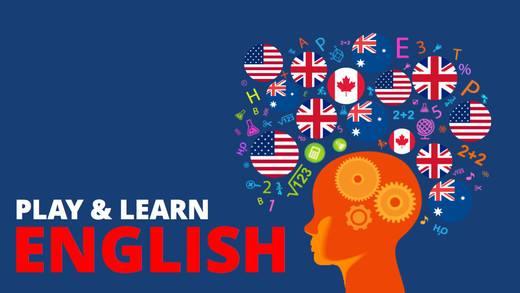 Or eyes can see
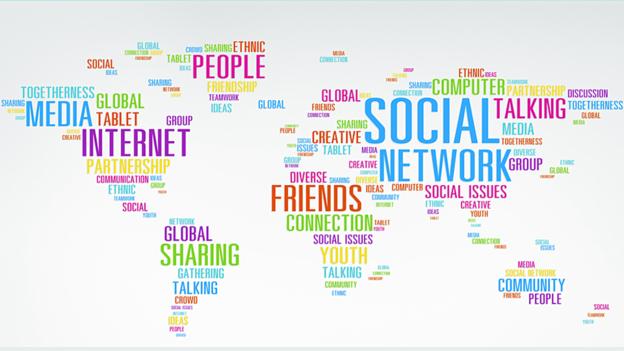 So long lives this
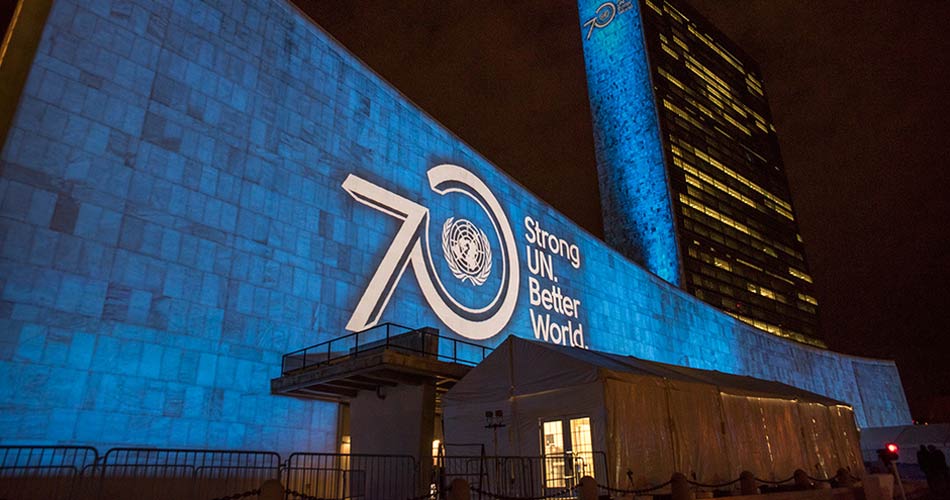 And this gives life to thee
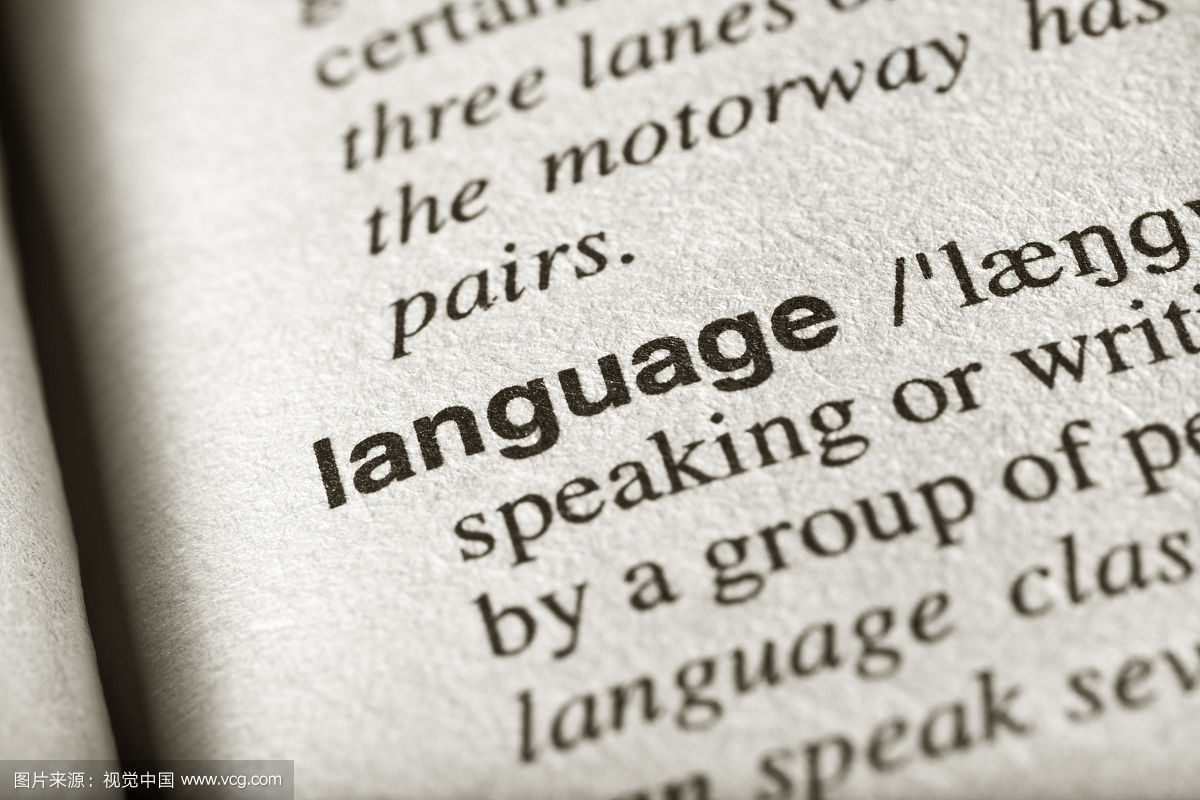